ДЕПАРТАМЕНТ ФИНАНСОВ
АДМИНИСТРАЦИИ ГОРОДА ТОБОЛЬСКА
ОТЧЕТ ОБ ИСПОЛНЕНИИ БЮДЖЕТА ГОРОДА ТОБОЛЬСКА ЗА 2021 ГОД
БЮДЖЕТ ДЛЯ ГРАЖДАН
по материалам решения Тобольской городской Думы
от 31.05.2022 № 58 «Об отчете «Об исполнении бюджета города Тобольска за 2021 год»»
2
Уважаемые жители города Тобольска! 

Представляем Вашему вниманию «Бюджет для граждан», составленный на основе решения Тобольской городской Думы от 31.05.2022 № 58 «Об отчете «Об исполнении бюджета города Тобольска за 2021 год».
В «Бюджете для граждан» представлена информация об исполнении бюджета города Тобольска в разрезе основных источников доходов и основных приоритетов расходов за 2021 год.
Надеемся, что «Бюджет для граждан» будет интересен для каждого жителя нашего города, а его изучение позволит узнать, как исполнен бюджет города по доходам, какие муниципальные программы реализовывались в 2021 году, на какие цели и в каком объеме  были направлены средства бюджета города на их реализацию.
Социально-экономическое развитие
3
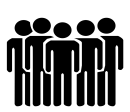 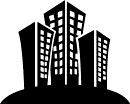 Основные параметры бюджета города Тобольска за 2021 год (млн.руб.)
4
Основные параметры бюджета города Тобольска по доходам за 2021 год
5
Структура доходов бюджета города Тобольска за 2021 год (млн. руб.)
6
Налоговые и неналоговые доходы бюджета города Тобольска за 2021 год
7
Налоговые доходы бюджета города Тобольска
Неналоговые доходы бюджета города Тобольска
Расходы бюджета в разрезе функциональной классификации
8
С учетом инвестиционного проекта «Комплексное развитие Тобольской промышленной площадки»
Без учета инвестиционного проекта «Комплексное развитие Тобольской промышленной площадки»
Информация об исполнении расходов бюджета в рамках национальных и региональных проектов
9
Реализация инициативных проектов в 2021 году
10
Исполнение по программным и непрограммным расходам за 2021 год
11
83,7%
Программы, направленные на поддержку отраслей экономики
МУНИЦИПАЛЬНЫЕ ПРОГРАММЫ
36 693 млн. руб.
Программы социальной направленности
9,8%
Программы строительства, реконструкции, капитального ремонта дорог, транспорта и коммунальной инфраструктуры
5,2%
Программы управления муниципальной собственностью
1,1%
НЕПРОГРАММНЫЕ РАСХОДЫ
638  млн. руб.
Программы общего направления
0,2%
Исполнение по муниципальным программам за 2021  год
12
млн. руб.
Муниципальная программа «Развитие общего образования в городе Тобольске»
13
ДОШКОЛЬНОЕ ОБРАЗОВАНИЕ
8 465 детей
ОБЩЕЕ ОБРАЗОВАНИЕН
16 703 детей
[Speaker Notes: Обеспечение  предоставления общедоступного и бесплатного начального общего, основного общего, среднего общего образования.]
Муниципальная программа «Развитие общего образования в городе Тобольске»
14
Муниципальная программа «Развитие молодежной политики в городе Тобольске»
15
Объем расходов на трудоустройство несовершеннолетних граждан и безработной молодежи -  11,6 млн. руб.

Заработная плата за смену (10 дней) -    
3 767 руб.

Организации и индивидуальные предприниматели, участвующие в трудоустройстве:
ОАО «Тобольское ПАТП»
ООО «Гермес»
ООО «Петроснабторг»
ИП Рочев Е.А.
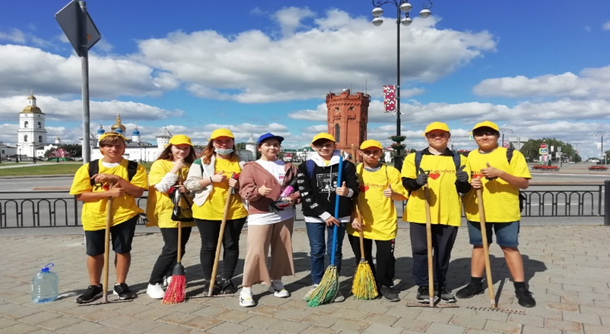 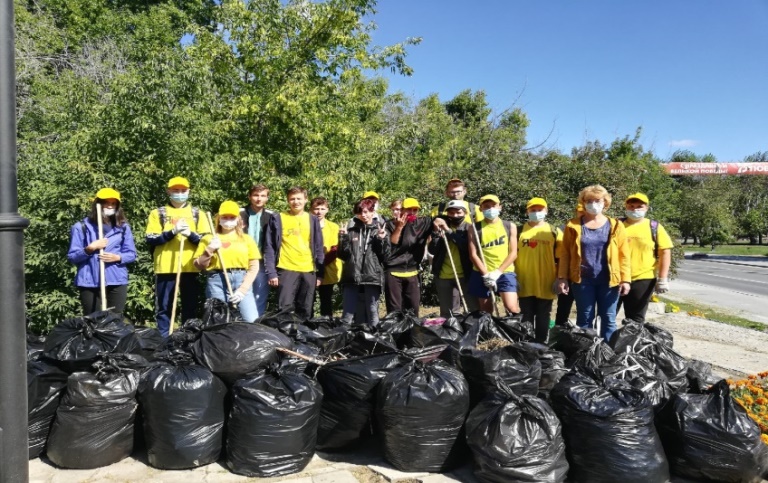 Муниципальная программа «Развитие культуры в городе Тобольске»
16
Всего расходов  - 287 млн.руб.
Развитие библиотечного обслуживания населения города Тобольска
17
Муниципальное автономное учреждение культуры «Централизованная библиотечная система» 
города Тобольска:
Развитие культурно-досуговых услуг  для жителей города Тобольска
18
Культурно-досуговые учреждения:
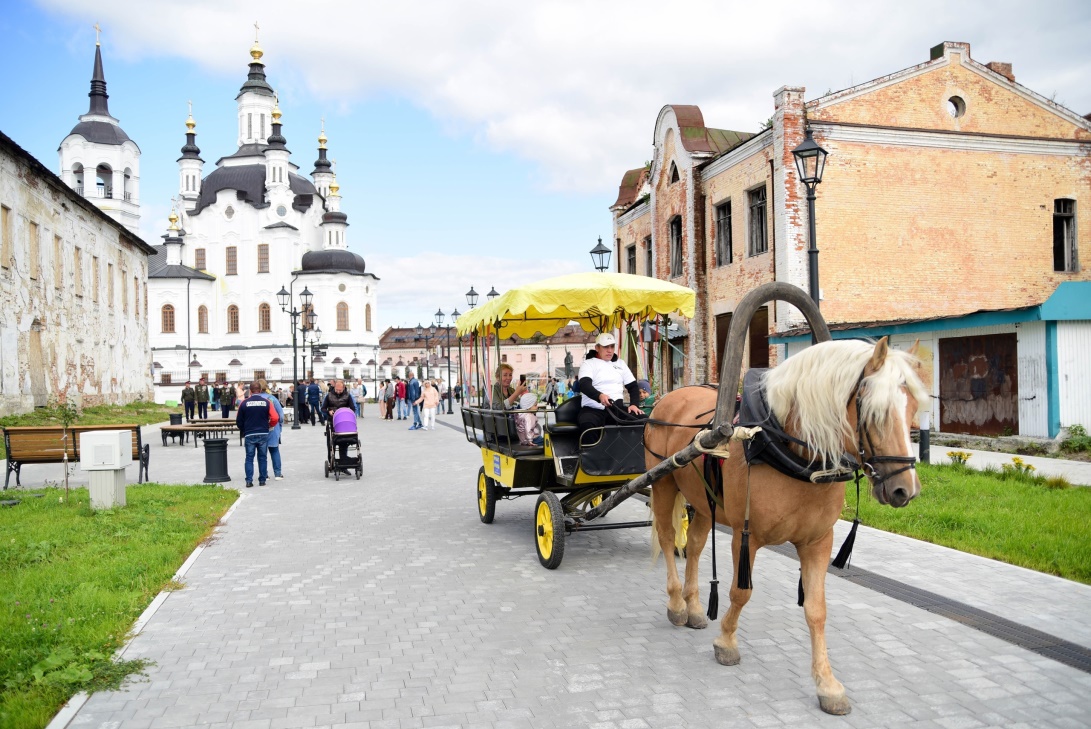 Муниципальная программа «Развитие физической культуры, спорта  в городе Тобольске»
19
Всего расходов  - 422 млн.руб.
Организация и проведение официальных 
спортивных и физкультурных мероприятий
20
13 ВИДОВ СПОРТА

-   Фигурное катание
Хоккей 
Лыжные гонки
Спортивная гимнастика
Пауэрлифтинг
Фитнес аэробика
Гиревой спорт
Греко-римская борьба
Дзюдо
Пулевая стрельба
Шахматы
Настольный теннис
Фитнес
10 ВИДОВ СПОРТА

Плавание
Баскетбол
Пауэрлифтинг
Настольный теннис
Фитнес/ОФП
Футбол
Каратэ
Скандинавская ходьба
Йога
АФК
5 ВИДОВ СПОРТА

Баскетбол
Плавание
Настольный теннис
Футбол
Каратэ
24
24
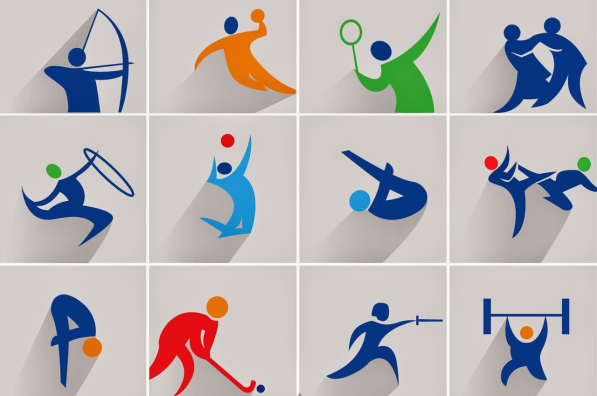 Мероприятия в области физической культуры и массового спорта
21
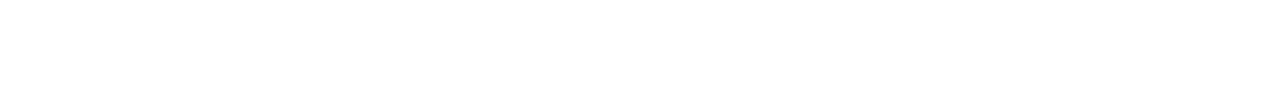 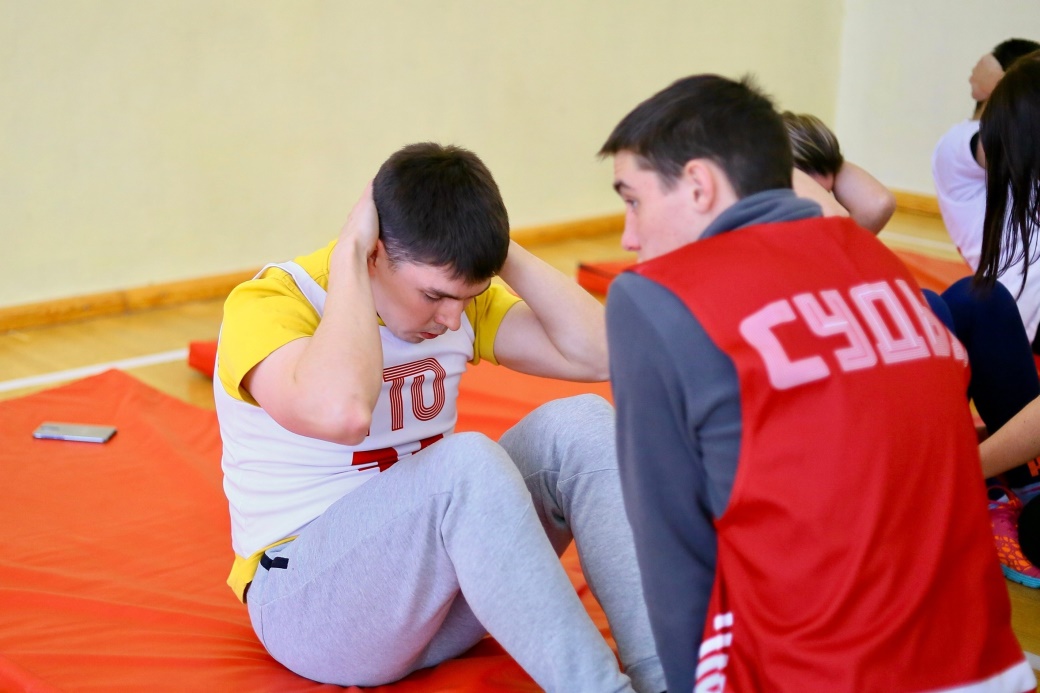 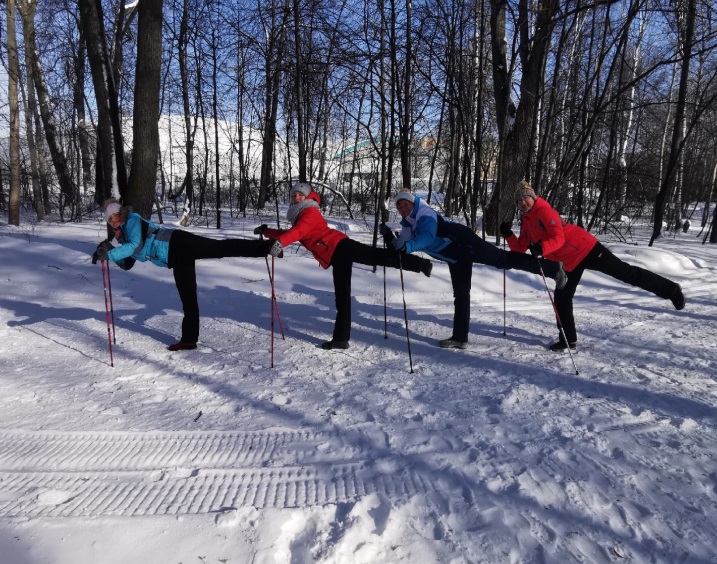 [Speaker Notes: ГТО + систематически занимающиеся]
Поддержка одаренных детей
22
Объем расходов
2 млн. руб.
В целях поддержки развития детской одаренности с 2020 года Главой города Тобольска утверждена ежемесячная стипендия для детей, достигших особых успехов в сфере образования, искусства и культуры, физической культуры и спорта.
(Размер стипендии 1000 руб., 2000 руб., 3000 руб.)

По состоянию на 01.01.2022 получают стипендию в сфере:
образования 69 детей;
искусства и культуры 5 детей;
физической культуры и спорта 27 детей.
Содействие развитию субъектов малого и среднего предпринимательства
23
ВИДЫ ПОДДЕРЖКИ СМСП
Всего расходов  - 
1,8 млн. руб.
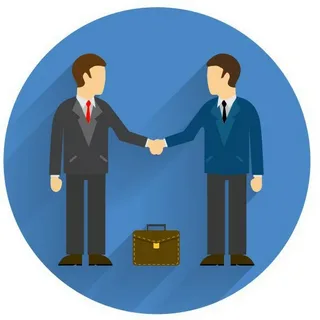 Муниципальная программа «Развитие жилищно- коммунального  хозяйства  в городе Тобольске»
24
Всего расходов  - 306 млн.руб.
Строительство водопроводов в 2021 году
25
Всего расходов  - 58 млн. руб.
Число потребителей, получивших возможность подключения к централизованной системе водоснабже6ния - 225.
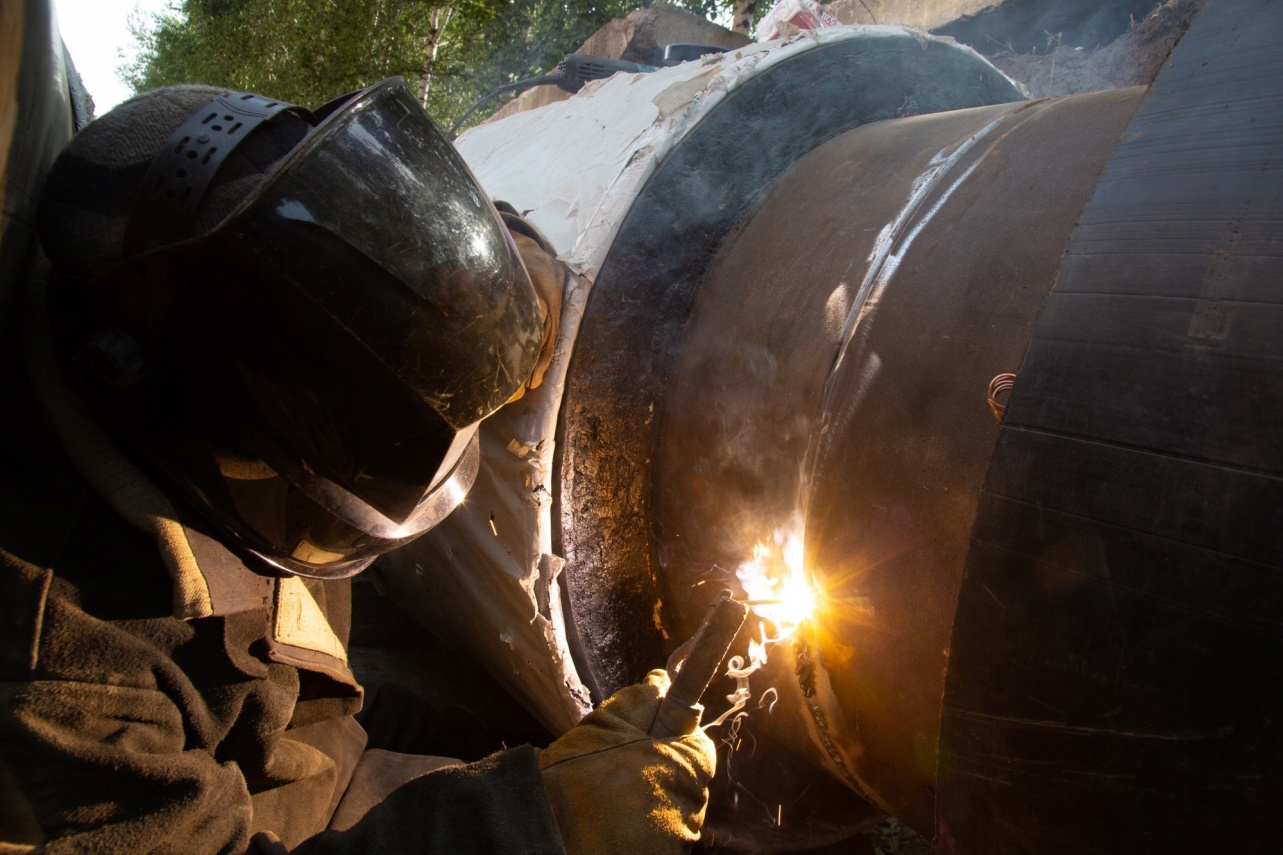 Муниципальная программа  «Формирования городской среды»
26
Всего расходов  - 
1 млрд. 606  млн. руб.
Частичное благоустройство придомовых территорий
27
Всего расходов  - 36 млн. руб.
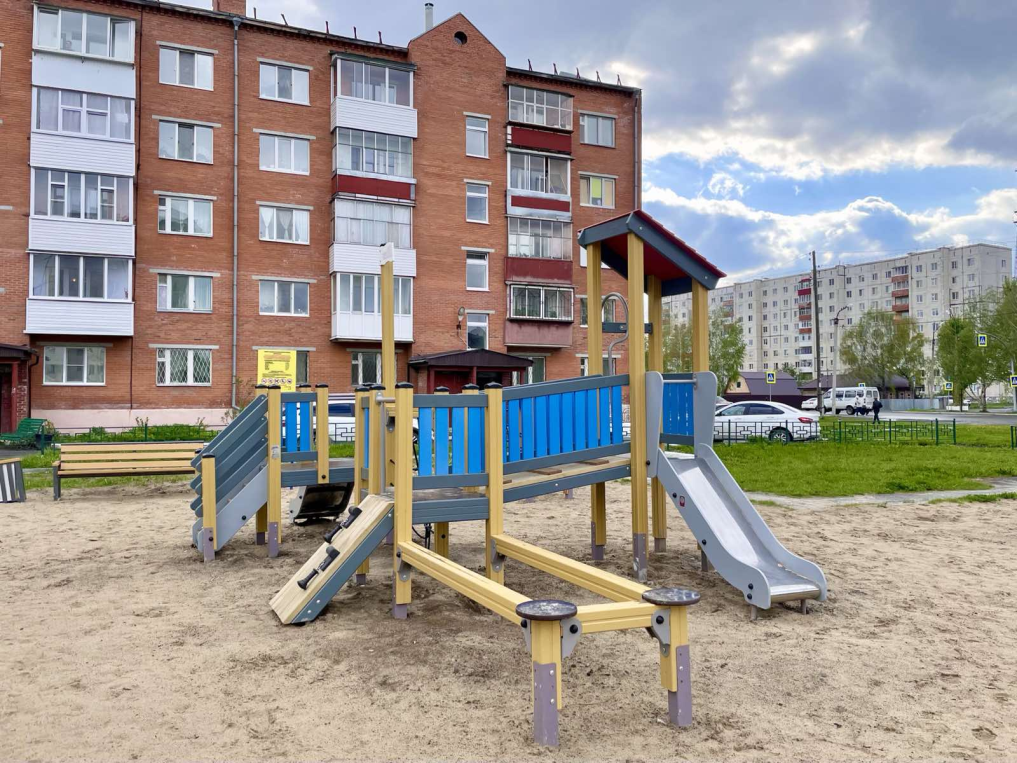 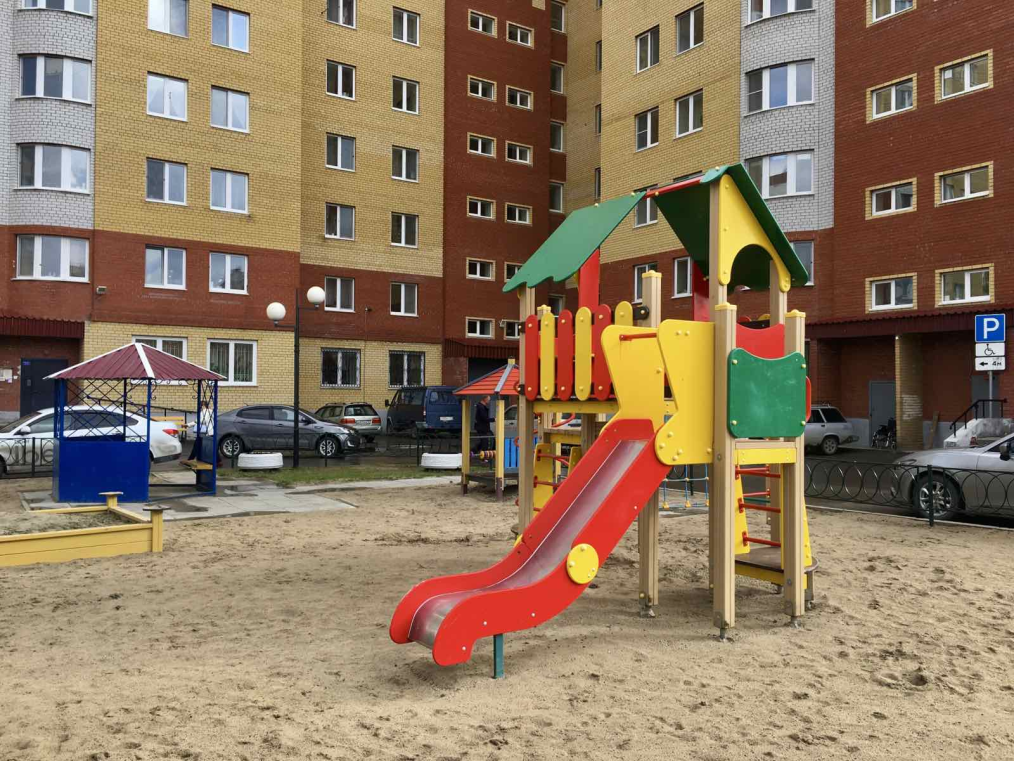 Текущее содержание объектов благоустройства территории города
28
228 млн. руб.
59
Озеленение
города
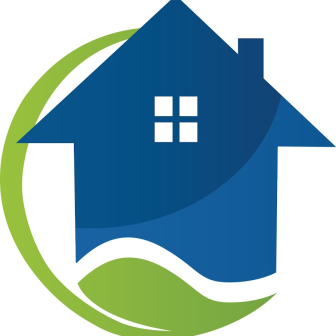 Содержание озелененных территорий, площадей парков, скверов
Посадка и уход за цветниками
Содержание зеленых насаждений
Снос аварийных деревьев
Высадка новых деревьев и кустарников
Прочее
благоустройство
Содержание и ремонт фонтанов,  туалетов
Содержание и ремонт сетей уличного освещения
Акарицидная обработка территорий
Содержание детских, спортивных площадок, площадок для выгула собак
Строительство, реконструкция объектов
29
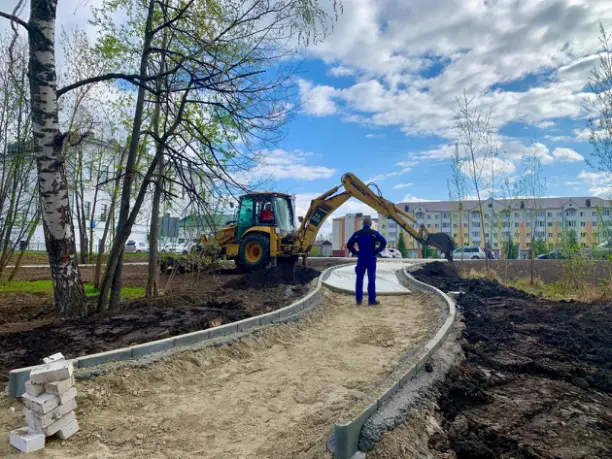 Углубление реки Абрамовская
(110 млн. руб.)
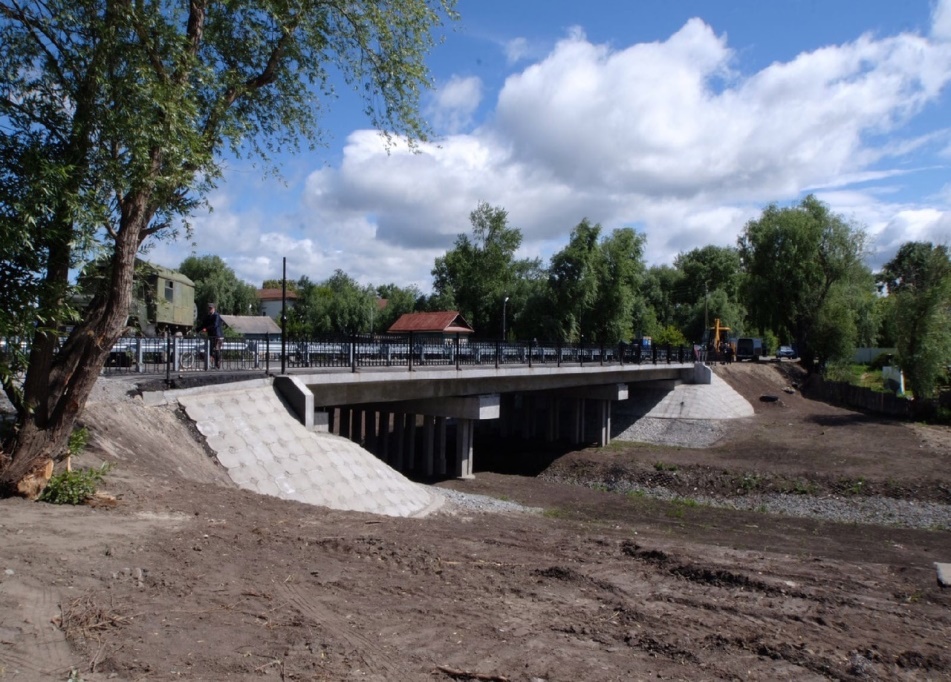 Устройство детских площадок и воркаутов
(2 млн. руб.)
Благоустройство 
Аптекарского сада
(24 млн. руб.)
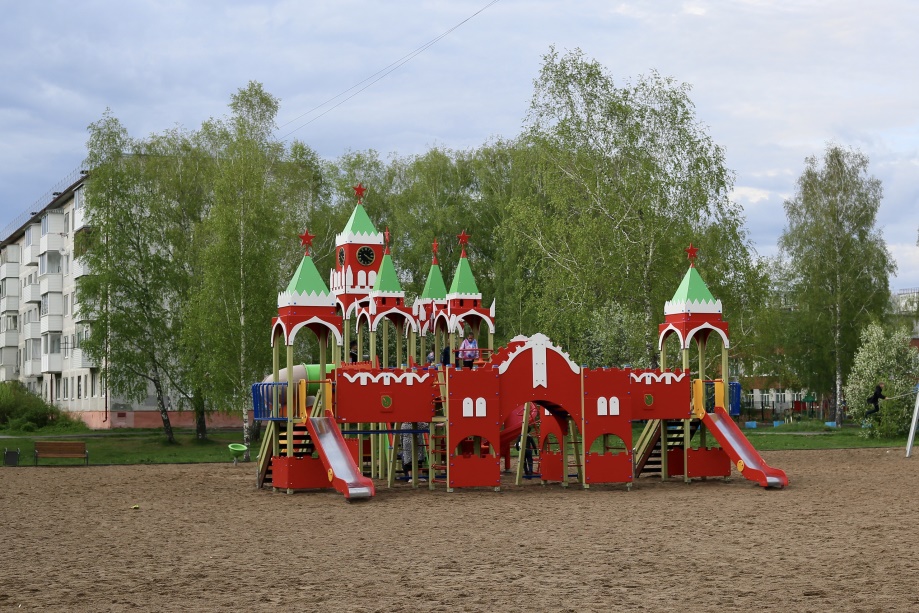 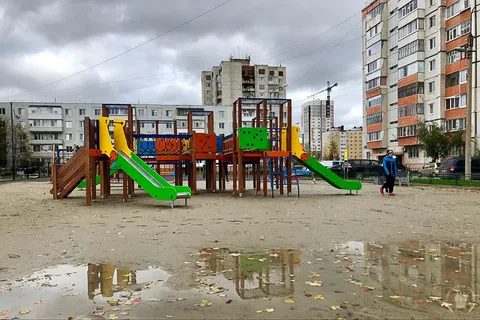 Обеспечение комфортной среды проживания
30
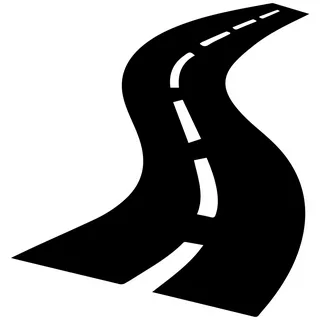 16,5 
КМ. ДОРОГ
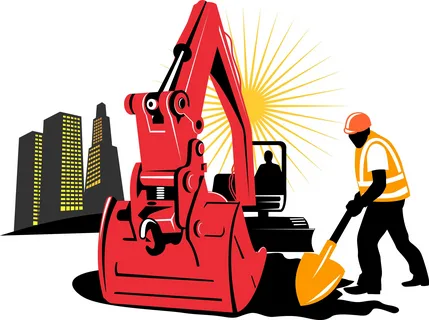 4,9 
КМ. ДОРОГ
[Speaker Notes: Строительство и реконструкция» фактическое значение составило 3,9 км при]
КОНТАКТНАЯ  ИНФОРМАЦИЯ
31
ДЕПАРТАМЕНТ ФИНАНСОВ 
АДМИНИСТРАЦИИ ГОРОДА ТОБОЛЬСКА
ул. Аптекарская, 3
г. Тобольск, Тюменская область
Телефон: (3456) 27-77-41
Факс: (3456) 25-22-26
E-mail: depfin@admtobolsk.ru
График работы: 
Понедельник – четверг: с 8.45 до 18.00 
Пятница с 9.00 до 17.00